Розв’язування компетентнісних задач
За новою програмою
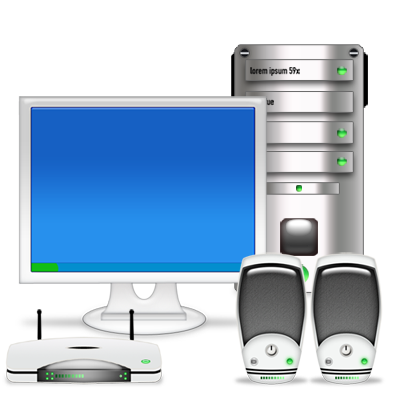 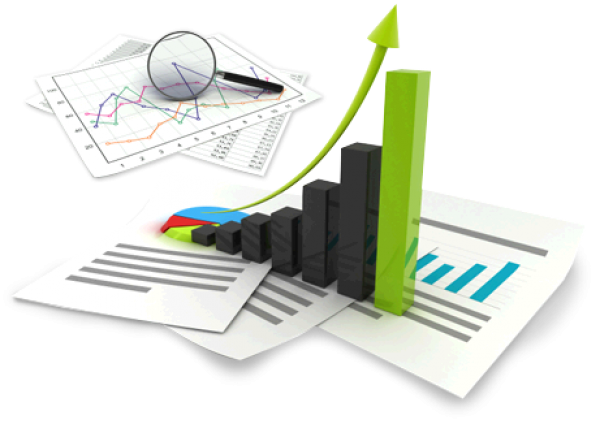 Урок 64
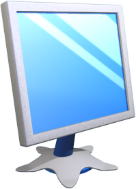 Етапи розв'язування компетентнісних задач
Розділ 8 § 35
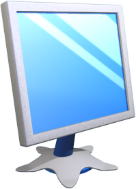 Розв'язуваннякомпетентнісних задач
Розділ 8 § 35
Для розв'язування задачі вам треба буде провести пошук і відбір потрібної інформації в:
Друкованих джерелах
Інтернет-
ресурсах
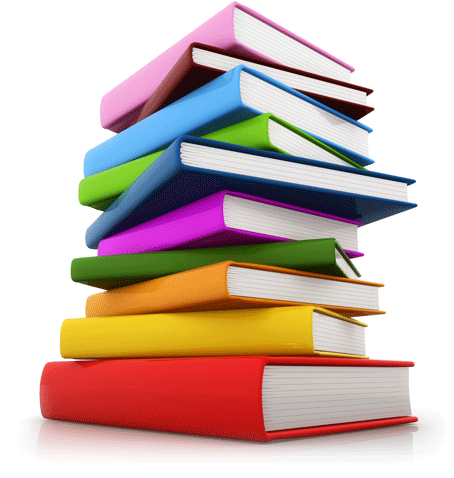 підручники,
довідники
електронні енциклопедії, інтернет-видання
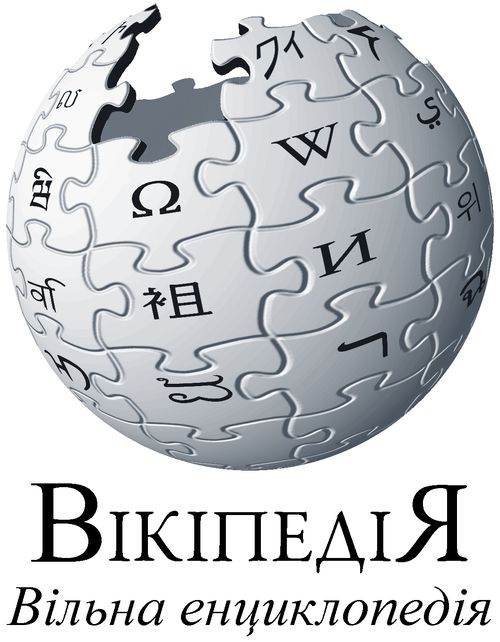 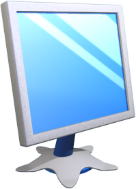 Розв'язуваннякомпетентнісних задач
Розділ 8 § 35
Визначення засобів опрацювання даних:
Редактор презентацій
Редактор відео
Табличний процесор
Середовище
Lazarus
Текстовий процесор
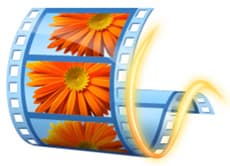 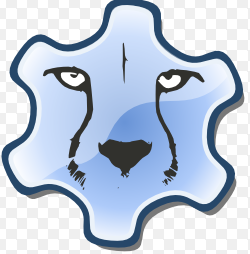 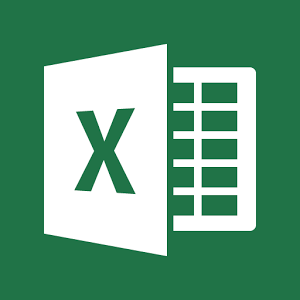 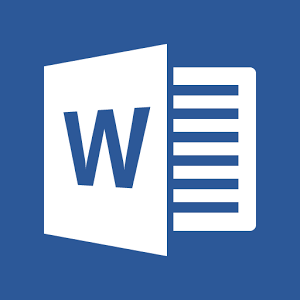 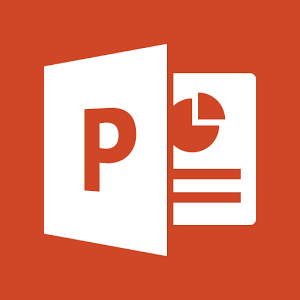 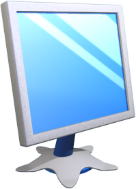 Розв'язуваннякомпетентнісних задач
Розділ 8 § 35
Розв'язуваннякомпетентнісних задач
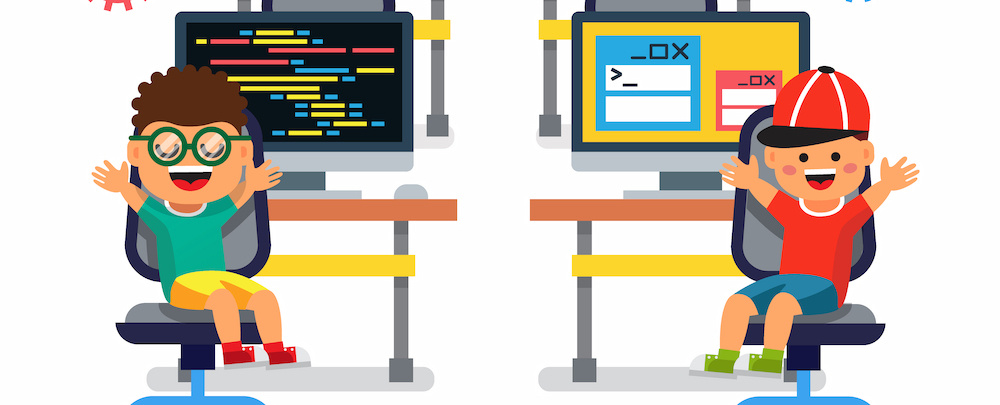 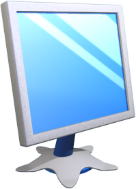 Домашнє завдання
Розділ 8 § 35
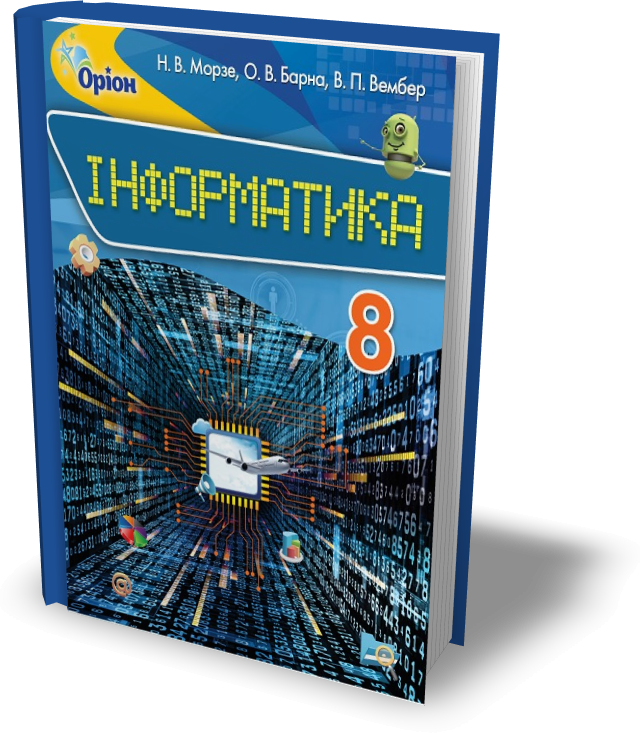 Проаналізувати
§ 35, ст. 235-236
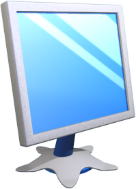 Працюємо за комп’ютером
Розділ 8 § 35
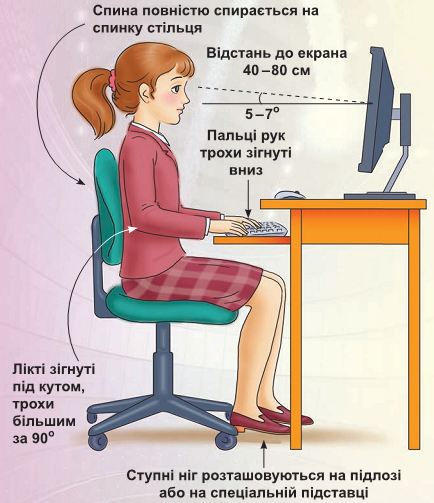 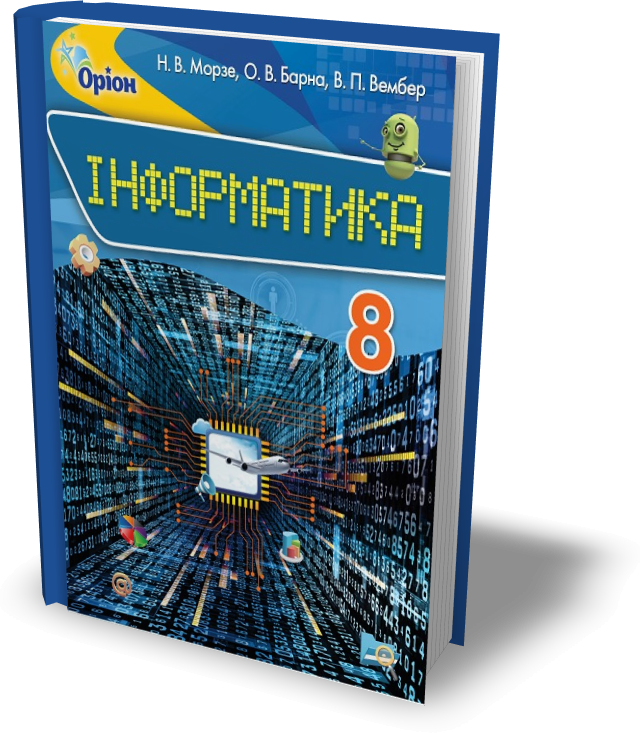 Сторінка
235-236
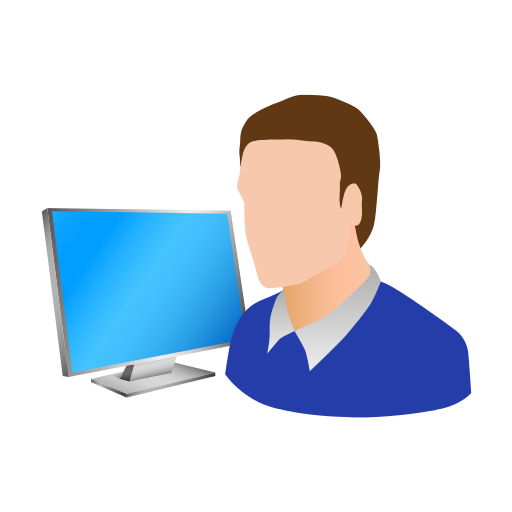 Дякую за увагу!
За новою програмою
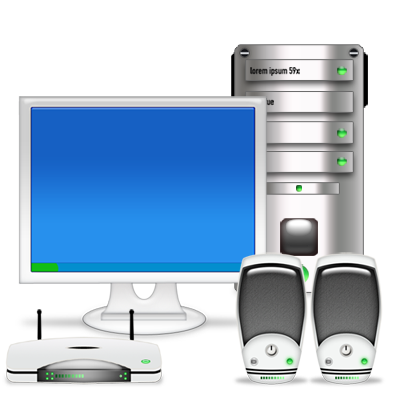 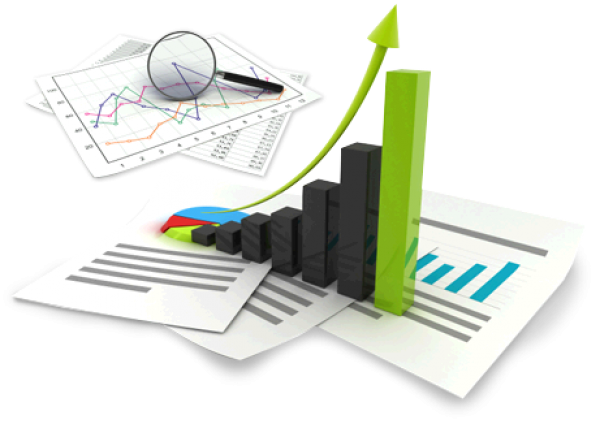 Урок 64